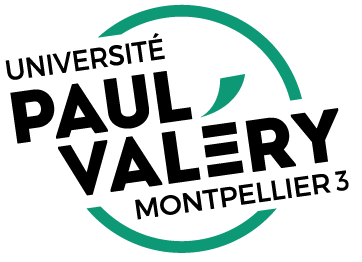 Outils informatiques
Traitement de textes

Séance 2

Les styles
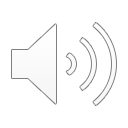 Fonction 
des textes
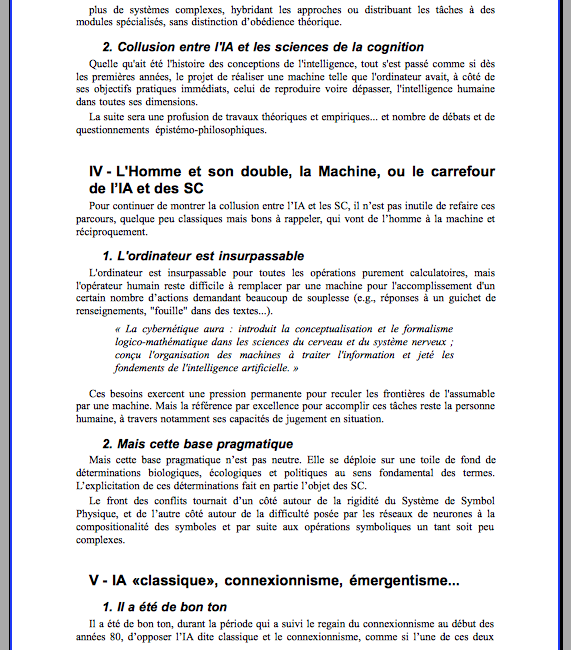 Titre
Titre
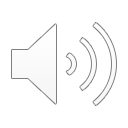 Fonction 
des textes
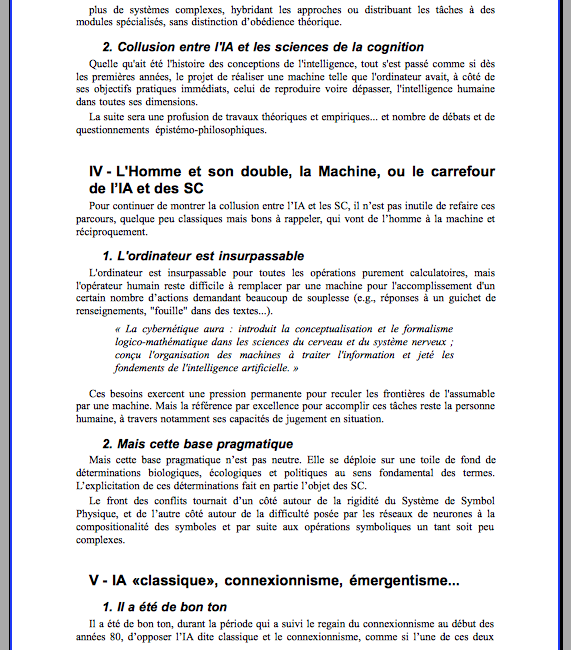 Sous-titre
Titre
Sous-titre
Sous-titre
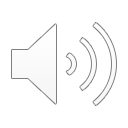 Titre
Sous-titre
Fonction 
des textes
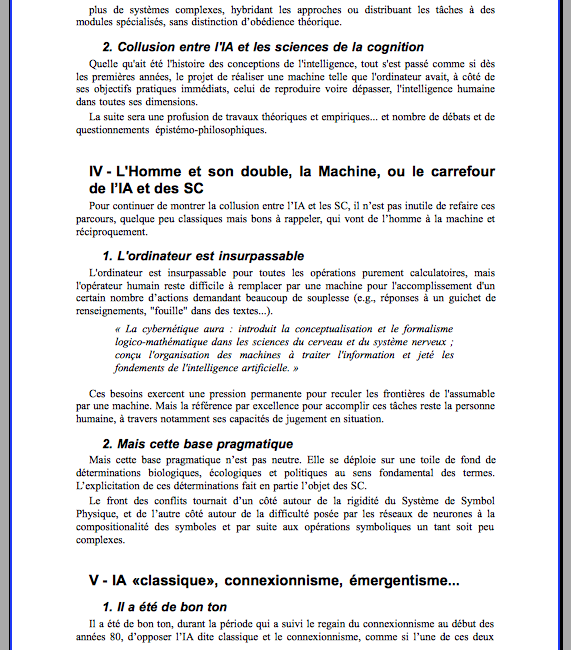 Sous-titre
Titre
Sous-titre
Citation
Sous-titre
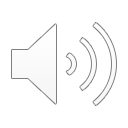 Titre
Sous-titre
Fond (fonction) / Forme (présentation)
Le rédacteur produit la
Composition : fond (contenu ayant une fonction comme titre, sous-titre, citation, numérotation)
Typographie : forme (présentation ayant une apparence comme gras, italique, grand police…)
Ces deux tâches sont souvent mélangées !
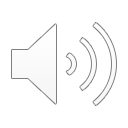 Risques : 
Ne pas être homogène
Si on change d'avis, il faut tout reprendre
Exportation difficile…
Etape 1 :  travailler le fond
Indication de la fonction logique de chaque élément
Titre de chapitre
Titre de section
Citation d'un passage d'un ouvrage
…

En aucun cas, on n’applique de mise en forme
Centré, gras, 22pt, espacement après 1,5cm
Souligné, 18pt, retrait marge gauche 0,5cm
...
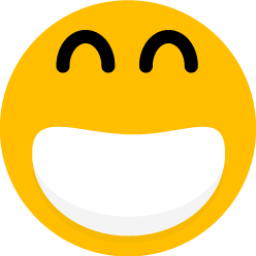 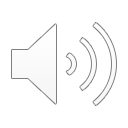 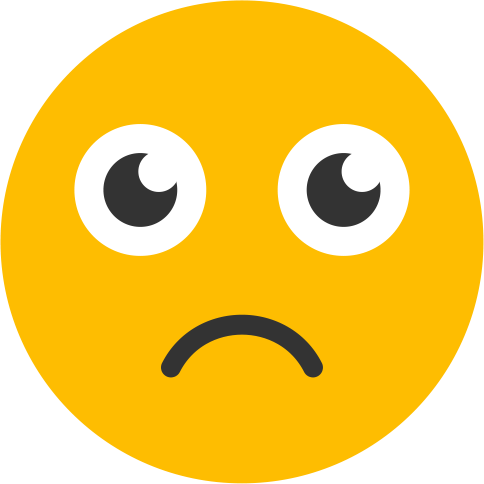 Etape 2 : la forme
À chaque fonction logique association d'une mise en forme
On associe la fonction Titre de niveau 1 à Centré, gras, 22pt, espacement après 1,5cm
Tous les textes balisés comme Titre de niveau 1 change de présentation uniformément
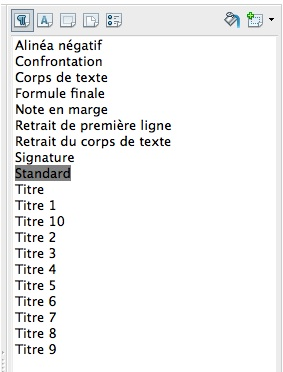 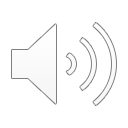 Le styliste
Types de style
3 types de styles : caractères, paragraphes, pages
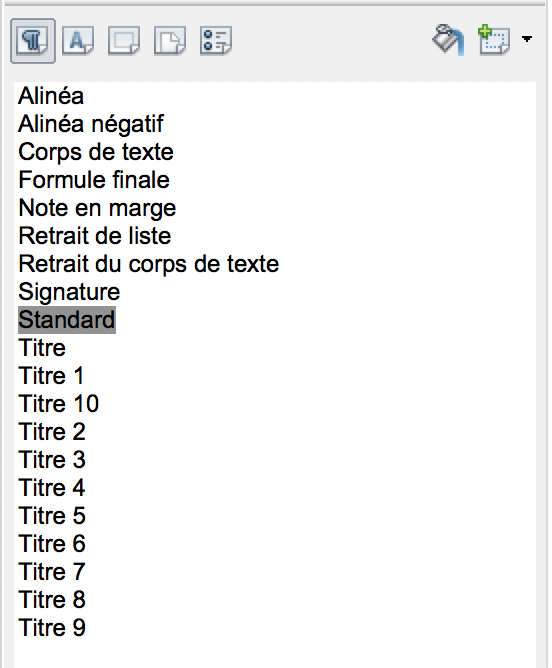 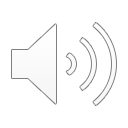 Choix du type
Types de style
Nombreux styles prédéfinis et directement utilisables
 Possibilité de modifier la présentation d‘un style existant
 Possibilité de définir ses propres styles … mais il est inutile de réinventer ce qui existe déjà !
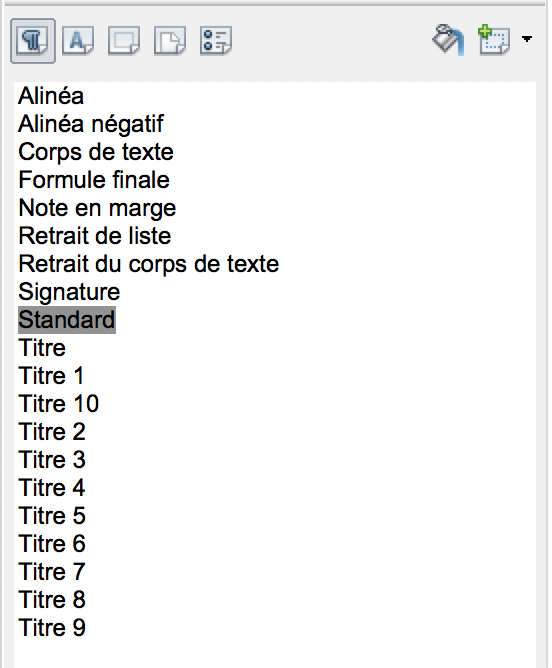 Création d’un nouveau style
Choix d’un type prédéfinis
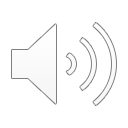 Modifier un style (clic droit)
Types de style
Possibilité d'utiliser des modèles (regroupe un ensemble de styles)
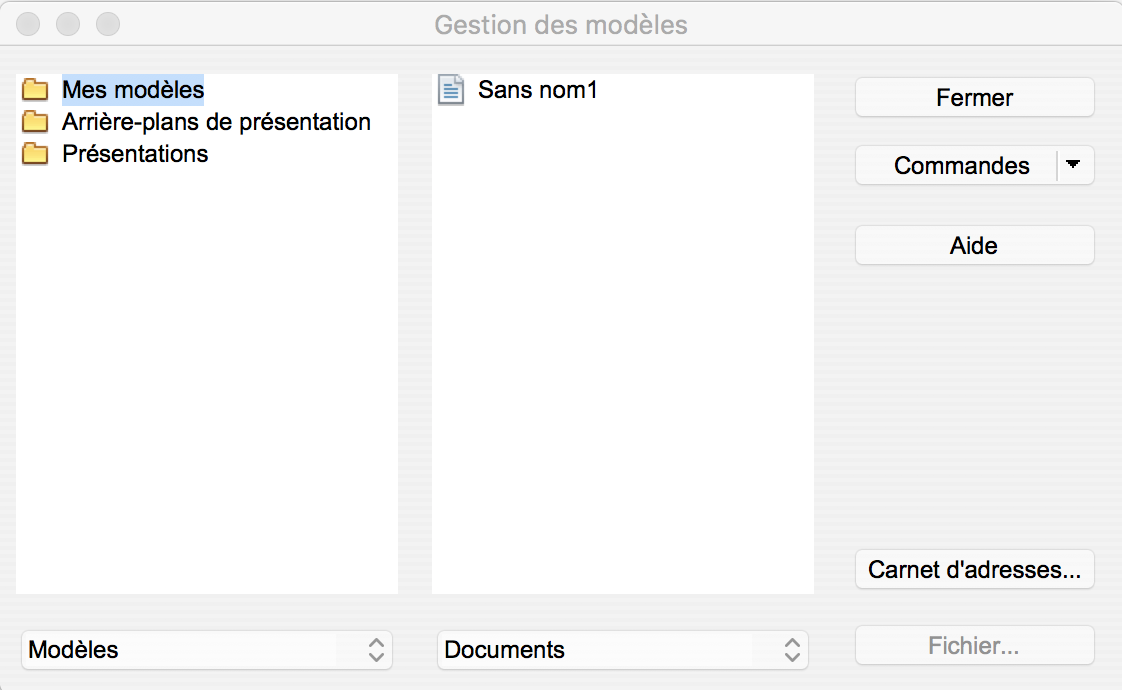 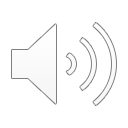 Définir un style : fonction
Veiller à ce que le nom des styles ait une signification fonctionnelle et non typographique
« Titre centré »
« Texte Italique »
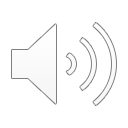 « Titre de chapitre »
« Citation »
Définir un style : fonction
Veiller à ce que le nom des styles ait une signification fonctionnelle et non typographique
« Titre centré »
« Texte Italique »
« Titre de chapitre »
« Citation »
Plusieurs styles peuvent avoir le même aspect
 Citation pourra être en italique
 Définition pourra également être en italique
Mais faire apparaître la différence fonctionnelle est 
indispensable !
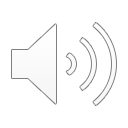 A vous de jouer !
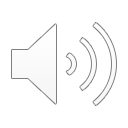 https://www.univ-montp3.fr/miap/ens/info/LPMA/TD2/index.html